UNEXPECTED TUSCANY
Tenuta del Buonamico
WINE & LUXURY HOSPITALITY
Where we are
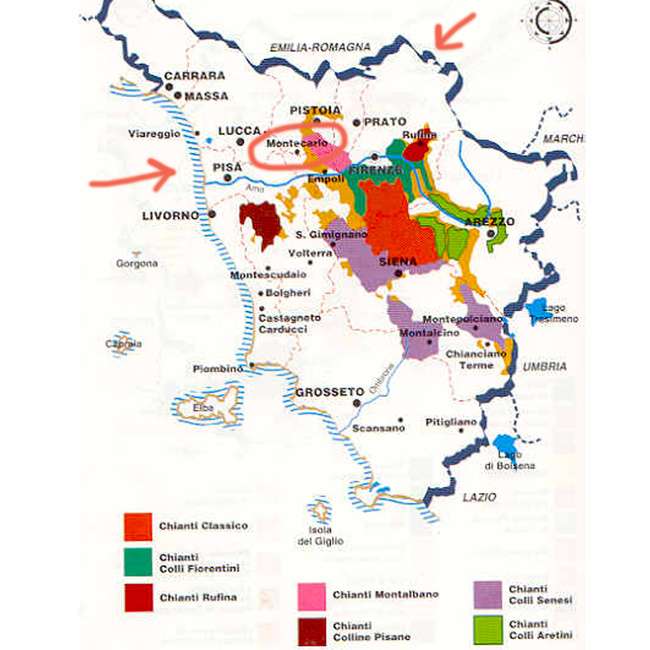 TENUTA DEL BUONAMICO
in Tuscany
10 miles from Lucca
20 miles from Versilia (Forte dei Marmi)
at 150 mt above sea level
in the medieval village of Montecarlo
half way between Florence and Pisa
Wine Production area
since 846 AD.
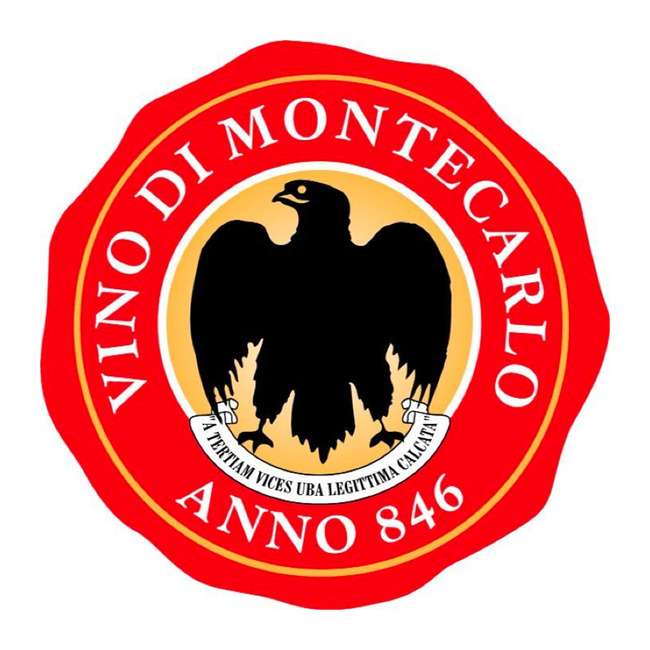 TENUTA DEL BUONAMICO
Montecarlo 
Tuscany's northernmost DOC
Among the smallest Italian Docs - 200 ha
whose microclimate is influenced by: 
nearness to Apuane Alps 
airstreams from seaside
hillside
great excursions between day & night
Montecarlo Doc is home to native grape varieties 
like Sangiovese and international grape varieties.
The latter since 1870.
Our Estate
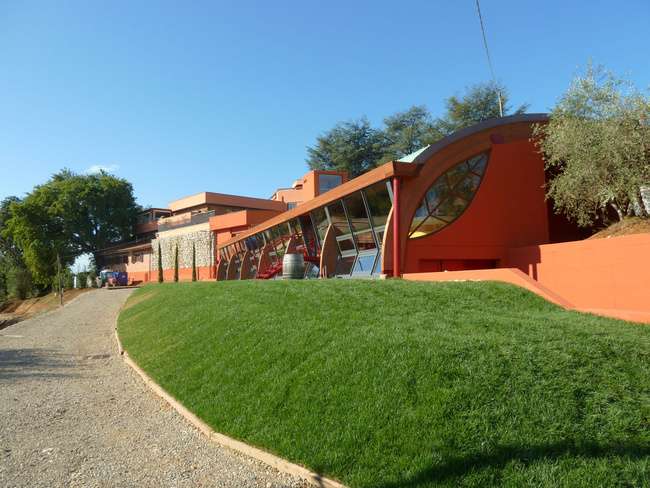 TENUTA DEL BUONAMICO
Main Facts
A Family business running from 1964
Fontana family manages 100 hectares of land, of whom 48 are under vine (traditional & international grape varieties)  
Sustainable sparkling and still wines production 
First and only Tuscan sparkling producer with on-site vinification and production
Leading producer of Montecarlo Doc, one of the smallest DOC in Italy (200 ha) famous for its international grape blends, planted in 1870
Oldest Syrah vineyard in Tuscany
Exclusive Wine Resort and Gourmet Restaurant on-site
Our Wines
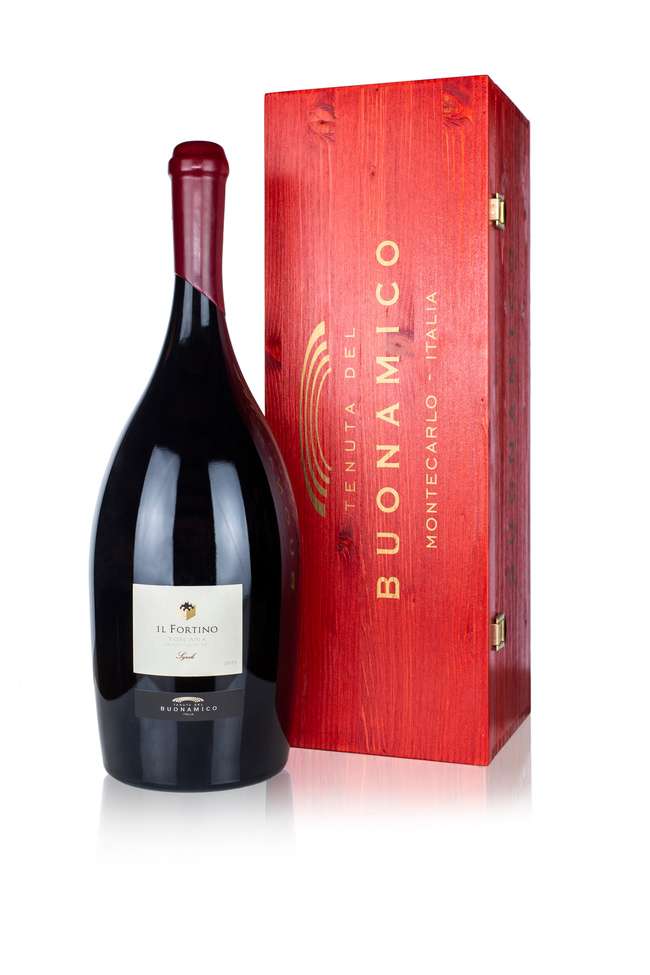 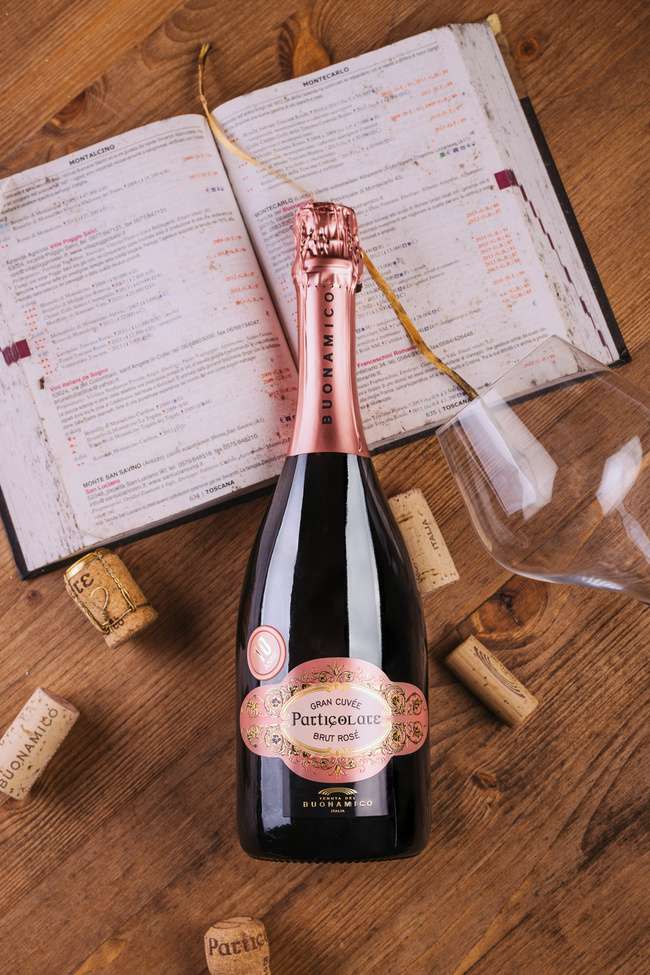 TENUTA DEL BUONAMICO
Sparkling Charmat Method
White Montecarlo Doc
Red Montecarlo Doc
 Igt Toscana made with traditional 
         grapes like Sangiovese and 
         international ones like Pinot Blanc,
         Viognier, Cabernet Sauvignon,
         Syrah and Merlot
Our Hospitality
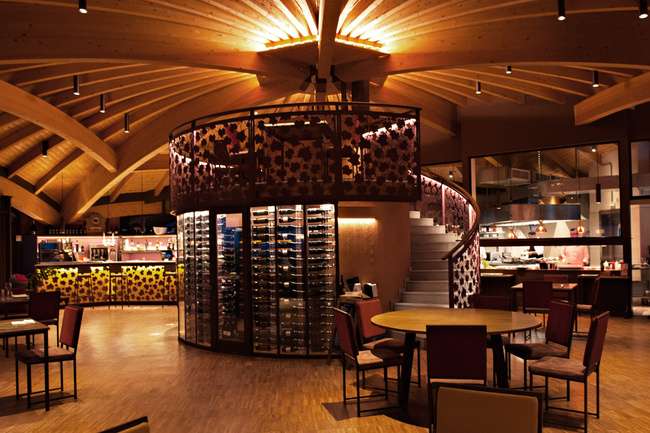 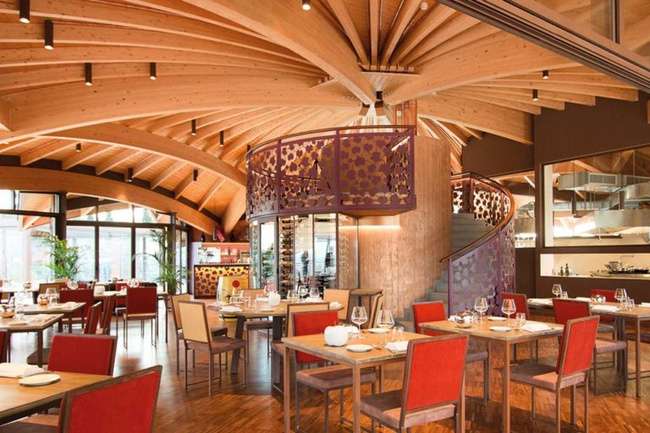 TENUTA DEL BUONAMICO
TENUTA DEL BUONAMICO
Wine Resort with 11 Deluxe Rooms
Gourmet Restaurant
Wellness Centre
Outdoor swimmingpool overlooking
        the vineyards
Wine tours & vineyards walking
Free outdoor parking
Repower electric charge service
Our Awards
TENUTA DEL BUONAMICO
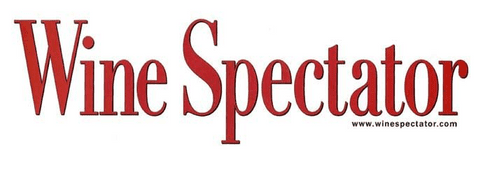 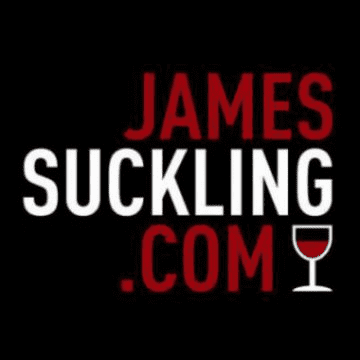 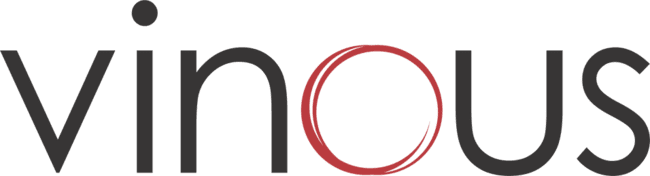 Spumante Particolare Brut Rosé 91/100
Cercatoja IGT Toscana 94/100
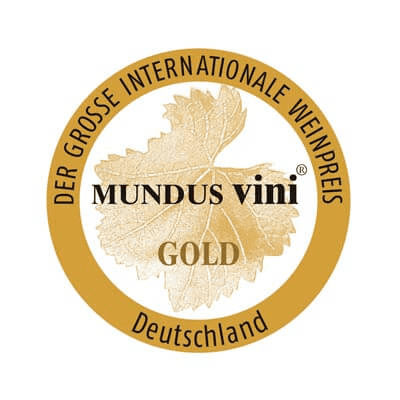 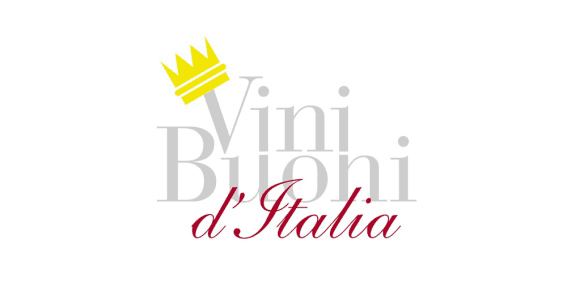 Il Fortino IGT Toscana 94/100
Cercatoja IGT Toscana 93/100
Dea Rosa IGT Toscana  91/100
Mio Viognier IGT Toscana 91/100
Montecarlo Bianco Doo 91/100
Best Rosé Sparkling - Charmat Method
Vivi Vermentino IGT Toscana 90/100
Cercatoja IGT Toscana Gold Medal
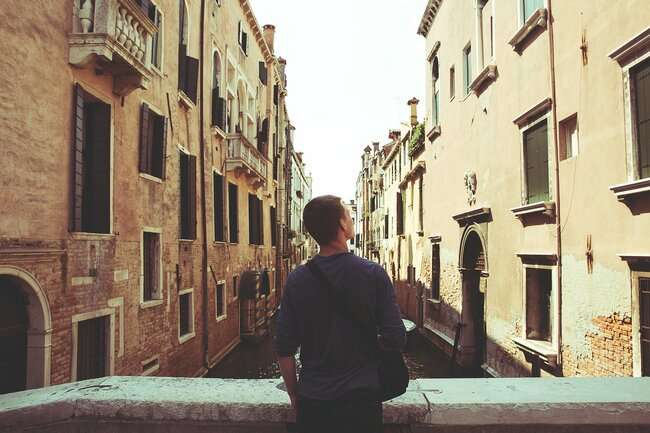 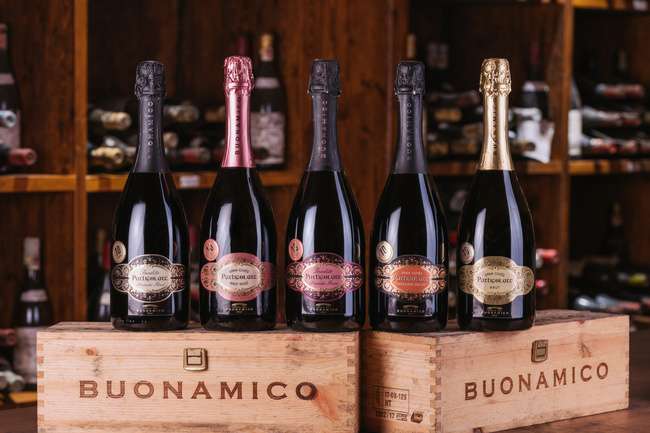 THANKS FOR YOUR ATTENTION
www.buonamico.it
eugeniofontana@buonamico.com